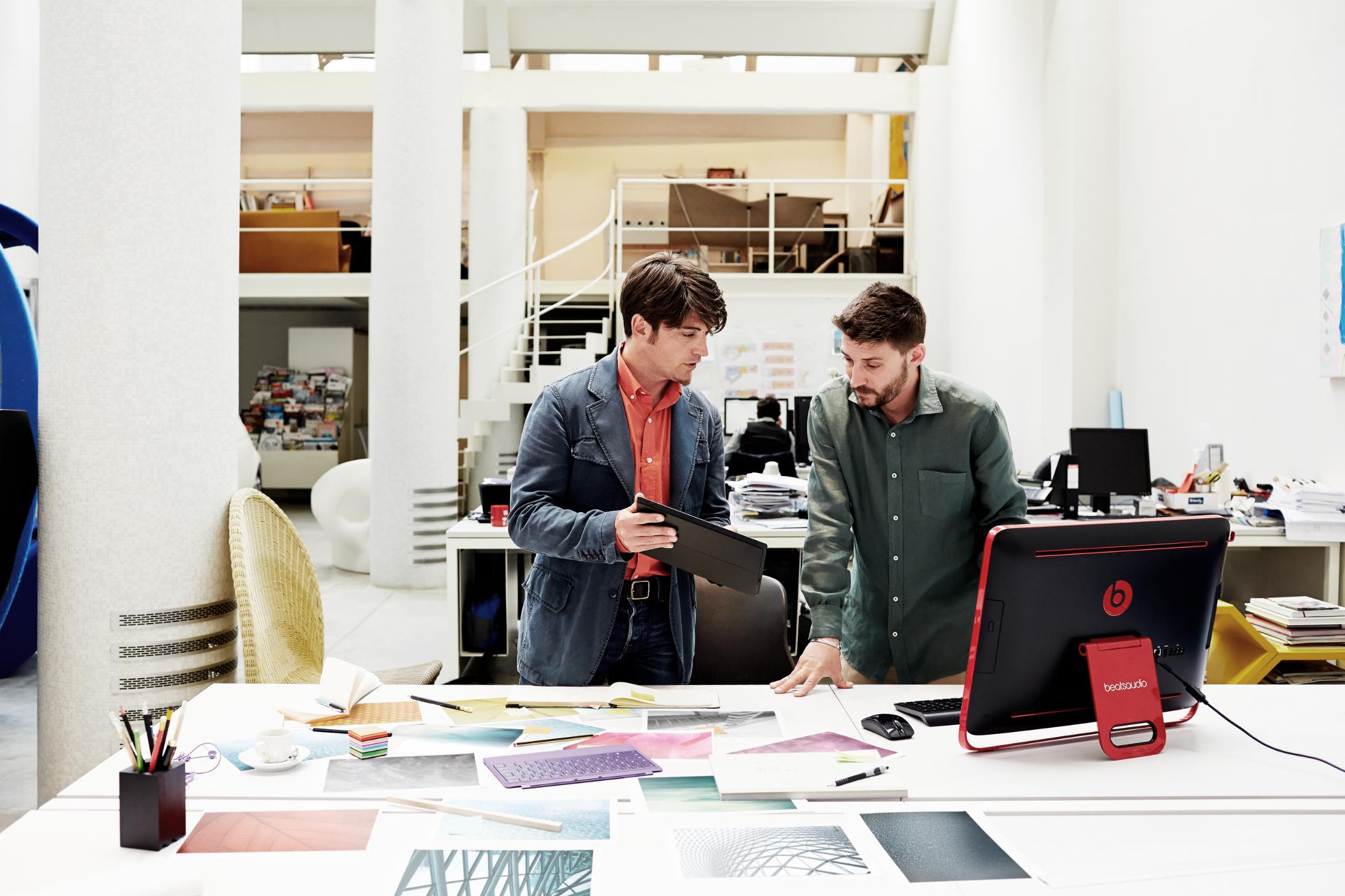 Windows 10 Enterprise Subscriptions in CSP
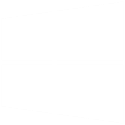 Enterprise-grade security and control…
with small-business-friendly pricing
Trust
Protect your organization, data and people
Microsoft is making it easier for your customers to get the benefits of enterprise-grade protection and control – without enterprise-grade complexity or cost. A pay-as-you-go subscription model, per-user, per-month pricing, and lower up-front costs give small businesses the flexibility to scale up or down, from month-to-month, as needs change. And because your customers’ Windows 10 Enterprise subscriptions are actively managed by an expert partner, even companies with limited or no IT staff can trust that the work gets done to stay secured, compliant and in control.
CollaborationCreate a productive workplace to embrace diverse workstyles
Mobility
Enable your people to get things done anywhere
Intelligence
Provide insights to drive faster, better business decisions
Also available via Secure Productive Enterprise
Windows 10 Enterprise    |    Office 365    |    Enterprise Mobility + Security
What it means for your customers
The most secure Windows ever
Managed by a trusted partner
Easy pricing for small businesses
Your data is your business. It's your revenue stream - your livelihood.Protect your sensitive data, your devices, your customer identities, and your intellectual property – with the same level of enterprise-grade protection and control trusted by many of the world’s largest organizations.
Scale up or down – month-to-month.Reduce up-front costs with a pay-as-you go subscription model, paying only for the users you need on a monthly basis. Your partner can also easily reassign licenses, onboard new employees, or add and manage additional cloud services as necessary. And Windows 7 and 8.1 Pro devices can now upgrade to Windows 10 Pro at no additional cost.
No IT? No worries. Get the time you need to focus on strategic priorities by letting an experienced, trusted partner customize a security strategy tailored to your business needs and handle all the day-to-day aspects of device configuration, implementation, and support.
What it means for you
Customer targets
Companies accessing, processing or storing highly-sensitive data
Seamless cloud deployment
SMB-friendly subscription model
Simplified sales motion
Low barrier to entry with minimal up-front costs and low monthly payments. Reduced term commitments with flexible license re-assignment.
One-click configuration via MDM/GP enables fast, easy deployments. Assignment and provisioning are done via AAD and CSP.
Per-user licensing model eliminates seat minimums and device counting. Easy add-on to your existing O365 and EMS business. No new partner sales motions required.
Companies operating in regulated industries or are publicly listed
Companies creating and monetizing intellectual property
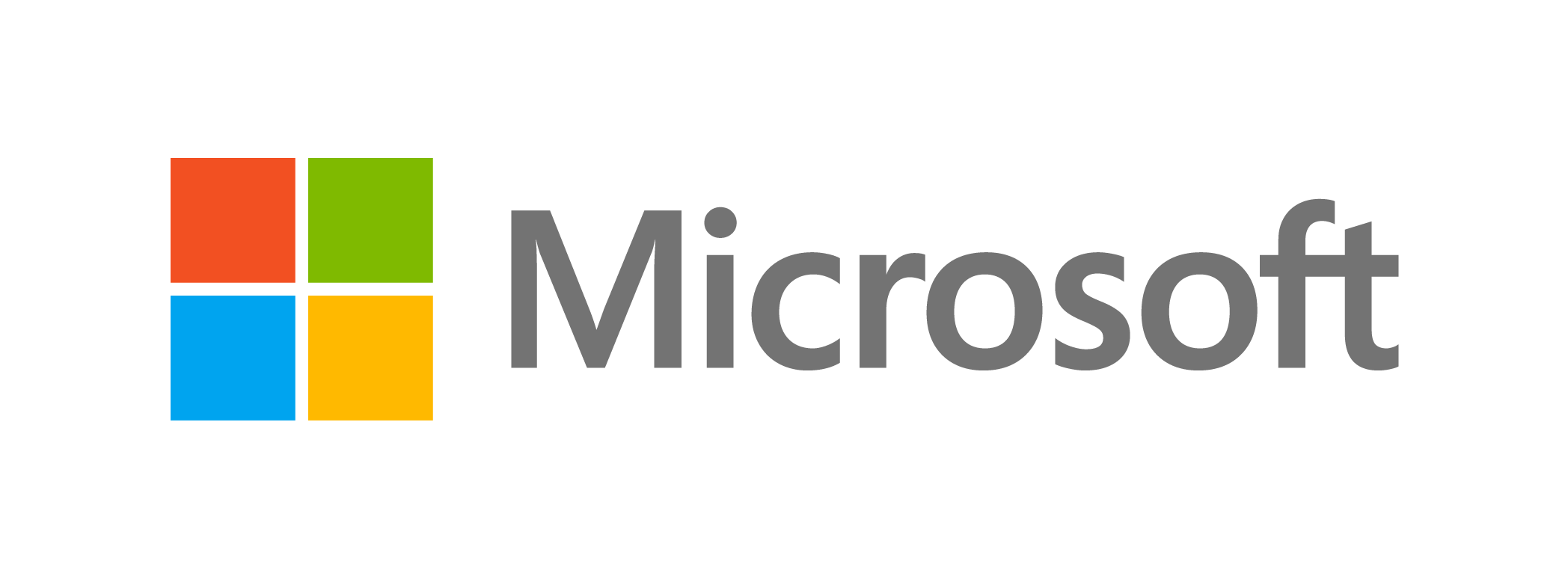 Learn more about Windows 10 Enterprise in CSP: aka.ms/winCSP
Windows 10 security features
Windows 7 security 
features
Windows 10 security on Windows 7 hardware
Windows 10 security on Windows 10 hardware
E3
Device Guard
Windows Defender Application Guard
Device Encryption
E3
Virtualization Based Security
Microsoft Edge
Windows Information Protection
E3
E3
UEFI Secure Boot
Windows Defender
Credential Guard
BitLocker Admin and Monitoring
Conditional Access
Windows TrustedBoot
Windows Firewall
Windows Hello Companion Devices
BitLocker
Windows Defender Advanced Threat Protection
PRE-BREACH
POST-BREACH
E5
Trusted Platform Module
SmartScreen
Windows Hello
BitLocker to Go
Threat resistance
Information protection
Identity protection
Device protection
Breach detection investigation & response
Secure Productive Enterprise – what’s included
Access the latest security, control and management features in Windows 10!
Seamless step-up from Windows 10 Pro Anniversary Update with AAD sign-in
Simplified per-user licensing model, aligned with Office 365 and Azure
Designed for partner managed IT solutions delivered through the CSP program
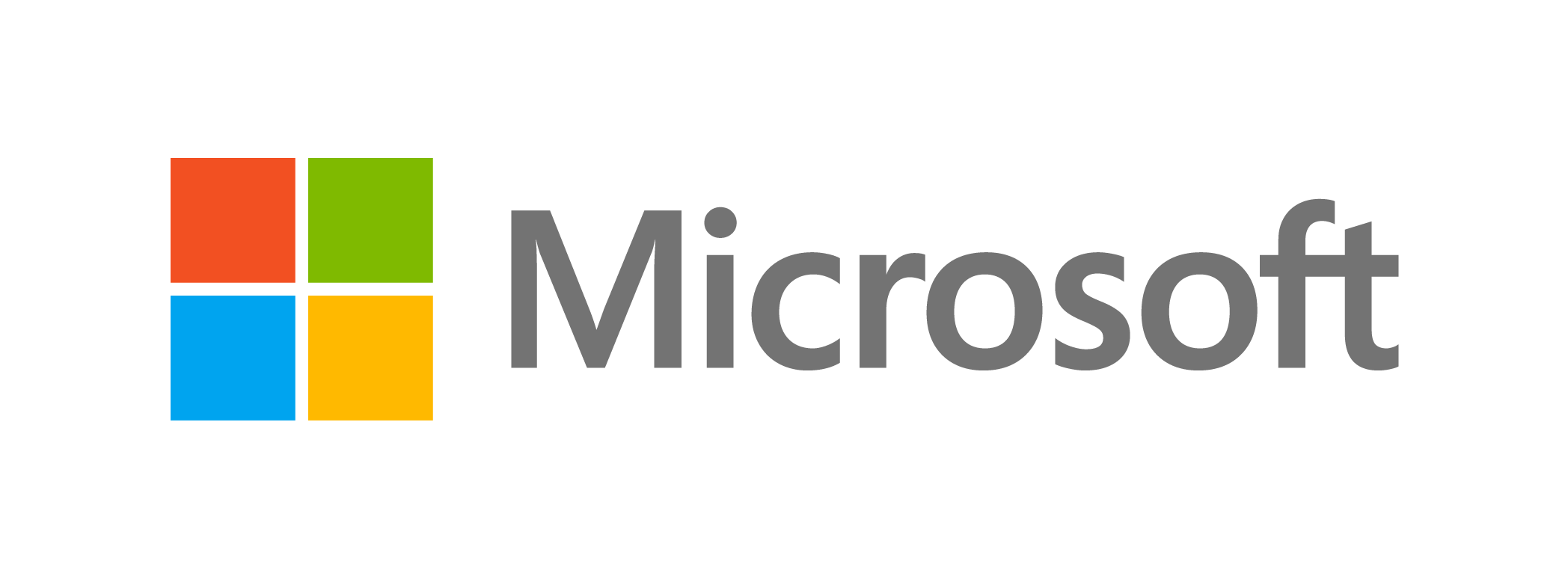 Learn more about Windows 10 Enterprise in CSP: aka.ms/winCSP